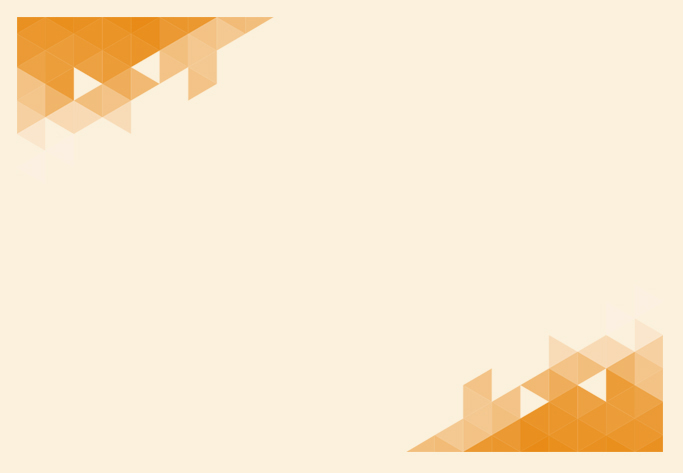 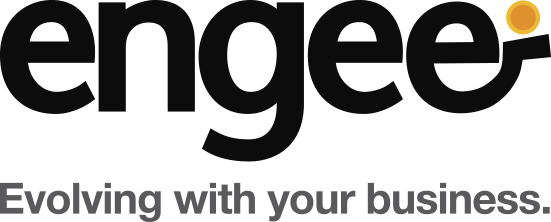 Selenium
Temario
Concepto: Automatización.

Teoría: Selenium.

Demo: Script automatizado.

Practica: Selenium.
1. Automatización.
Convertir un proceso manual en uno automático.
Pruebas manuales  Pruebas automáticas.
Toda prueba puede automatizarse?
Manual vs Automatizado.
Beneficios.
Limitaciones.
Ejecución planificada.
[Speaker Notes: Concepto de automatización: Automatizar es un proceso mediante el cual una acción o conjunto de acciones pasan a realizar de forma automática cuando antes se realizaban de forma manual por una persona. Esta es la definición mas general. 

Automatización de pruebas: De igual forma, la automatización para las tareas de testing hace referencia al proceso mediante el cual un caso de prueba pasa de ser ejecutado de forma manual por un tester a ser ejecutado de forma automática a través de un script.

Toda prueba puede automatizarse?: La realidad es que se puede automatizar casi todo, pero no suele ser algo conveniente. En toda aso, va a depender del entorno y necesidades del proyecto. Las pruebas que siempre suelen automatizarse son las pruebas unitarias, los smoke test y las de regresión. Como el  costo de crear un CP automatizado es mayor al de crear uno manual, se dice que en principio no conviene automatizar pruebas sobre funcionalidades muy cambiantes o que no van a volver a probarse nunca. Sera necesario analizar el costo/beneficio al momento de definir la estrategia de pruebas.

Manual vs Automatizado: Cantidad de testers (bajo en auto vs alto en manual) / Costos (altos a corto plazo y bajos a largo en auto vs al revés en manual) / Ejecución de CPs (programado en auto vs variable según el tester en manual) / Ejecución en paralelo (en manual, solo agregando recursos) / Herramientas (auto requiere si o si, manual puede no usar) / Reportes (manuales vs automáticos) / Tiempos de ejecución (Alto en manual vs corto en auto).

Beneficios: Mayor velocidad de ejecución / Reducción de costos de regresión y otras pruebas / Menor tasa de error de ejecución /  Integración con procesos de desarrollo para conocer si se introdujeron errores en el código (Integración continua).

Limitaciones: Pruebas que no se pueden automatizar (Usabilidad por ejemplo) / Grandes costos iniciales / Mantenimiento de los scripts / Carece de la intuición o curiosidad del tester / Falsos positivos / 

Ejecución planificada: Crear tarea programada para ejecutar pruebas cada X tiempo o ante determinado evento.]
2. Selenium
Java
C#
PHP
Python
Perl
Ruby
Herramienta “open source”.
Muy utilizada en el mercado.
Aplicaciones web.
Varios lenguajes de programación.
Soporta varios sistemas operativos.
Permite pruebas “Mobile”.
Permite pruebas multinavegador.
Selenium IDE.
Internet Explorer
Firefox
Chrome
Opera
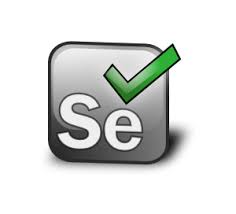 [Speaker Notes: Selenium es una de las herramientas gratuitas para la automatización de pruebas mas utilizada en el mercado. Permite trabajar con diferentes lenguajes de programación (como Java, C#, PHP, etc.) pero tiene la limitación de funcionar solo para aplicaciones web (no de escritorio). Soporta varios sistemas operativos como así también múltiples navegadores.

Selenium IDE es un framework que permite realizar “Record / play”, es decir grabar la interacción del usuario con los objetos del navegador y poder editarlo posteriormente. Su principal función es la de grabar prototipos para luego si editarlos de acuerdo a las validaciones necesarias (esto debido a que no es posible utilizar condicionales ni iteraciones con Selenium IDE).
Entre las aspectos positivos  de este componente podemos encontrar su facilidad de uso, que no requiere de conocimientos previos de programación y que una vez grabado el script es posible exportarlo a diferentes lenguajes.]
3. Demo.
AssistCard

Pruebas a automatizar.
Acceso a URL.
Validar cotización.
Validar apps mobile.
Preguntas?
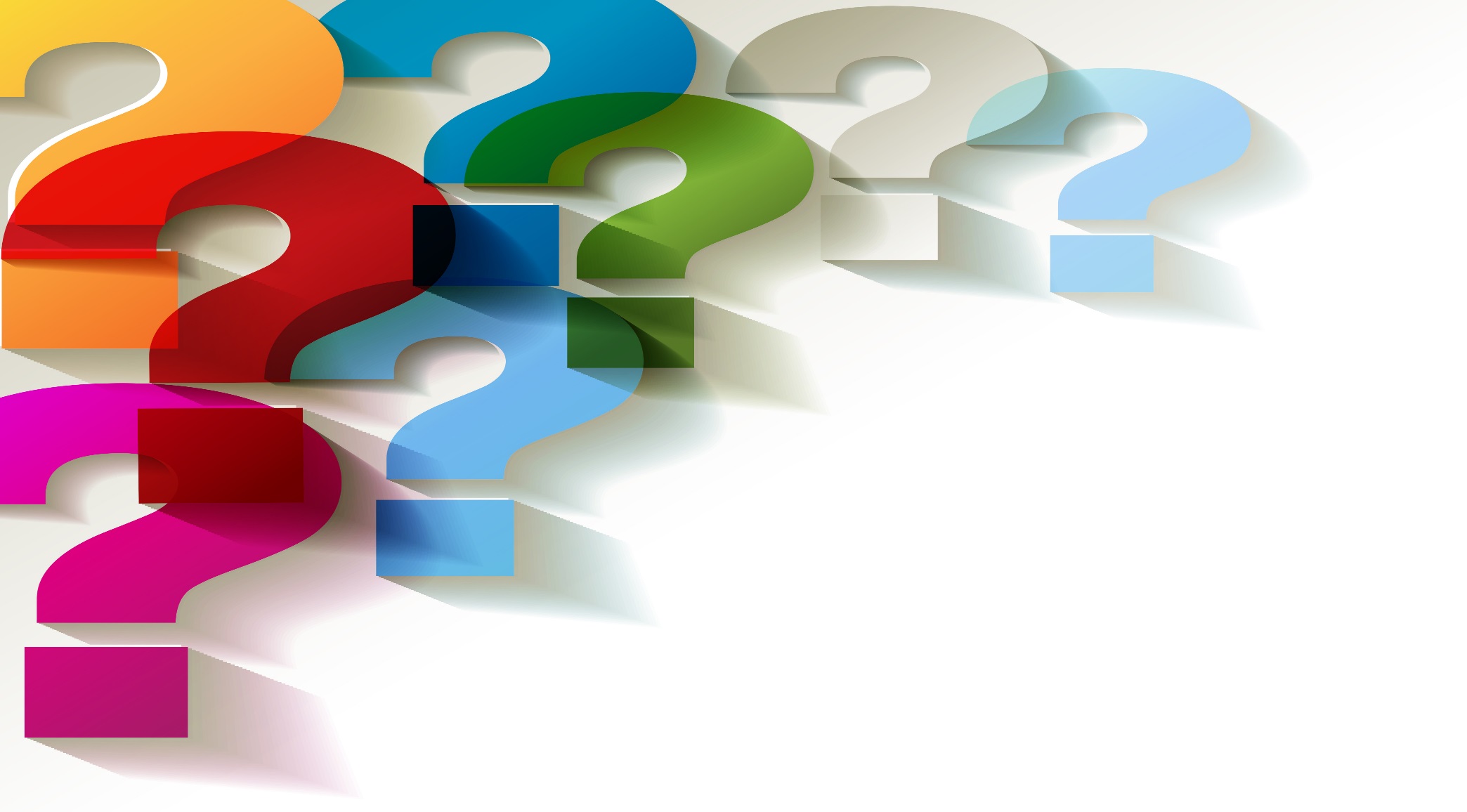 [Speaker Notes: Preguntas de los participantes.]